Chapitre 1

Suites et récurrence
Pour prendre un bon départ
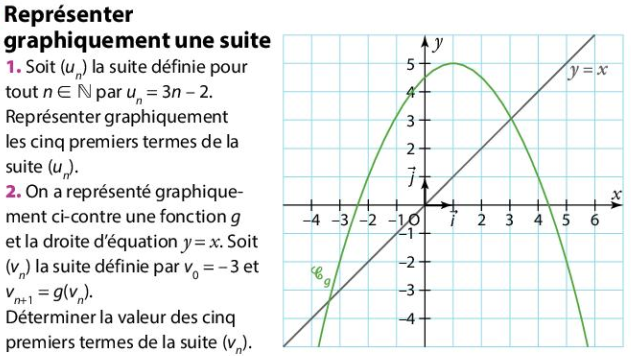 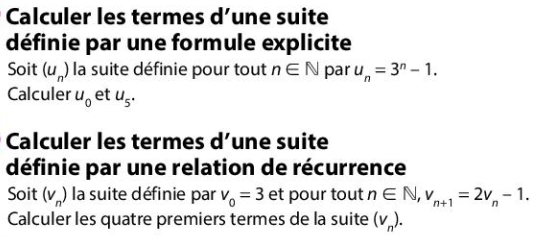 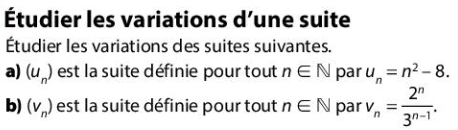 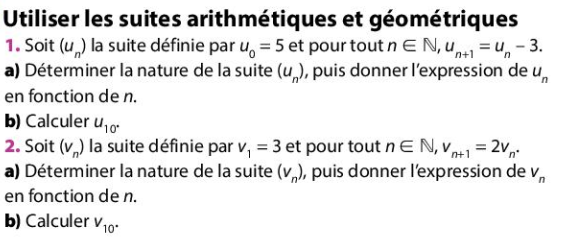 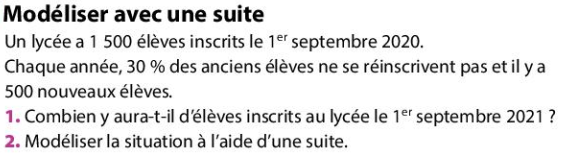 Exercices page 29 (Sésamath)
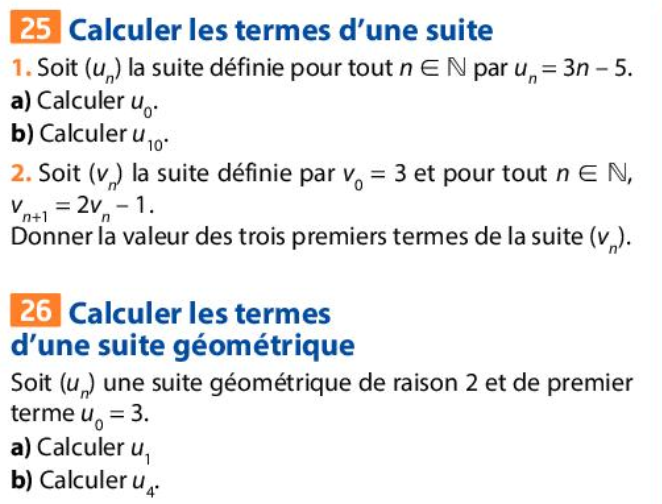 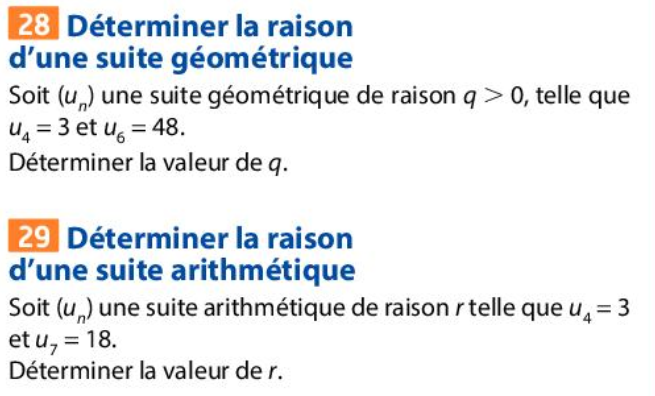 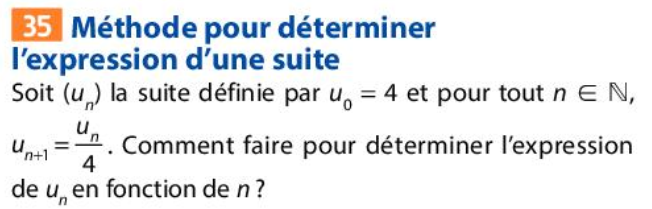 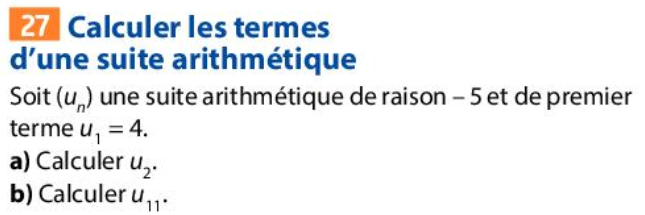 Méthode n°1 – Démontrer une propriété par récurrence
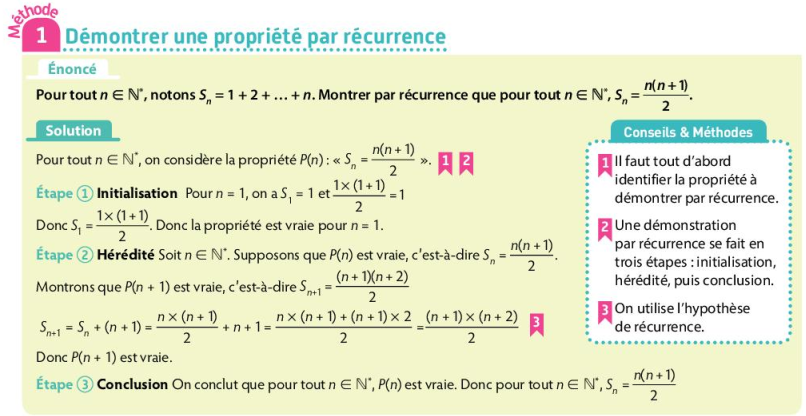 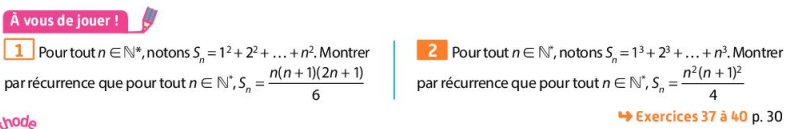 Exercices page 30 (Sésamath)
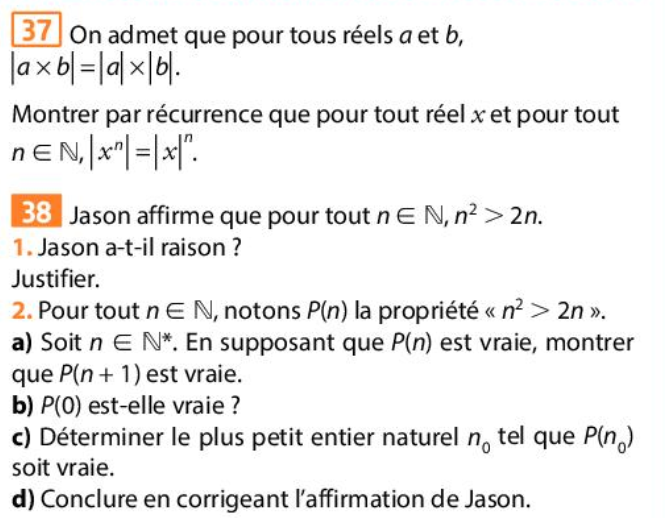 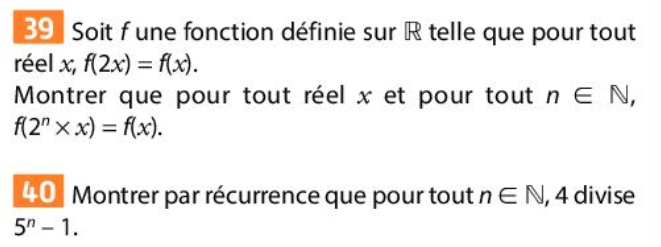 Méthode n°2 – Utiliser la récurrence avec les suites
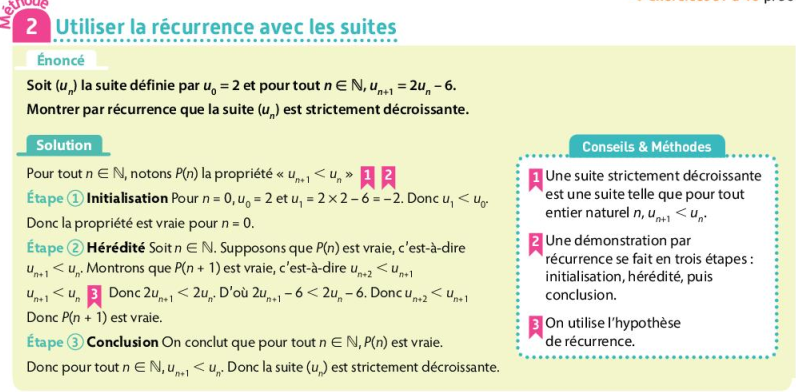 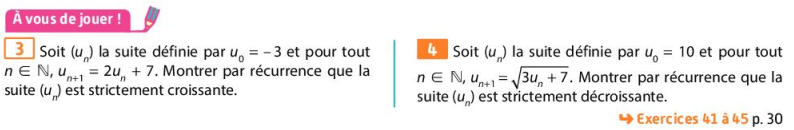 Exercices page 30 (Sésamath)
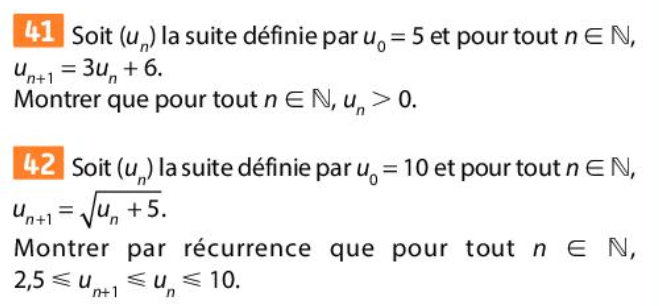 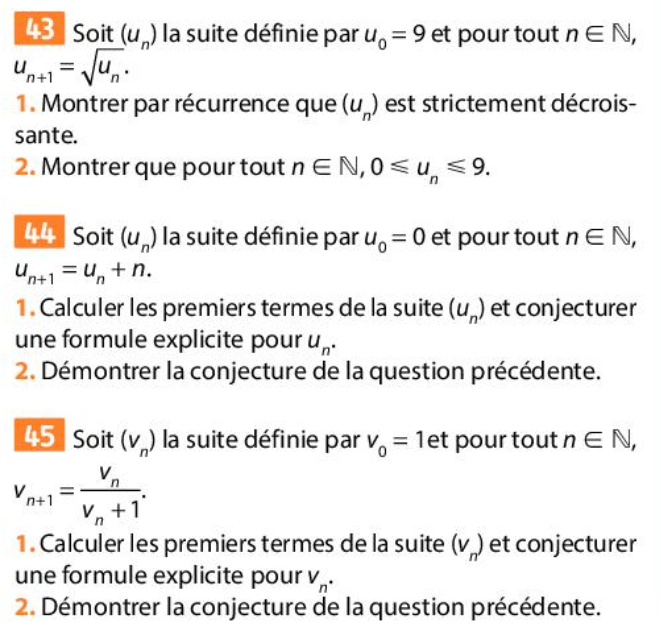 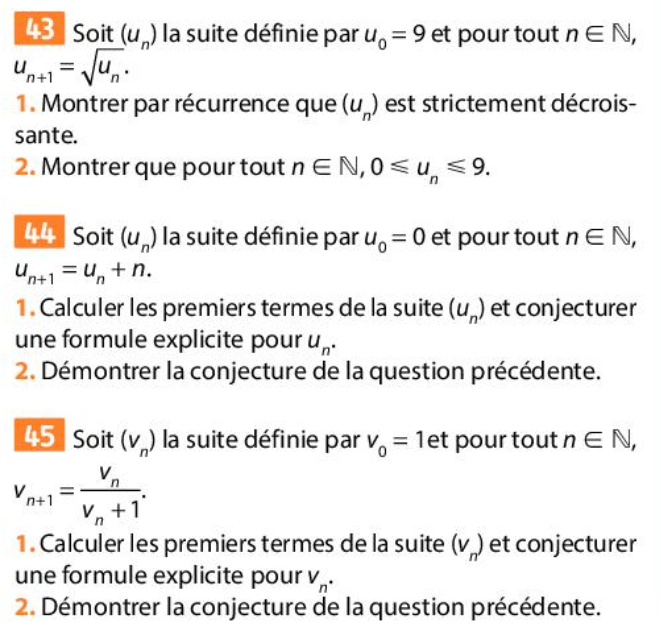 Exercices page 30 (Sésamath)
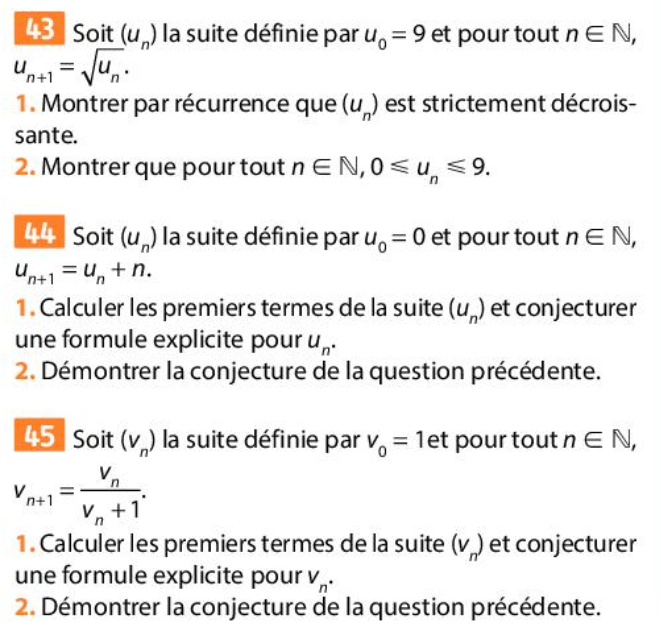 Exercices page 30 (Sésamath)
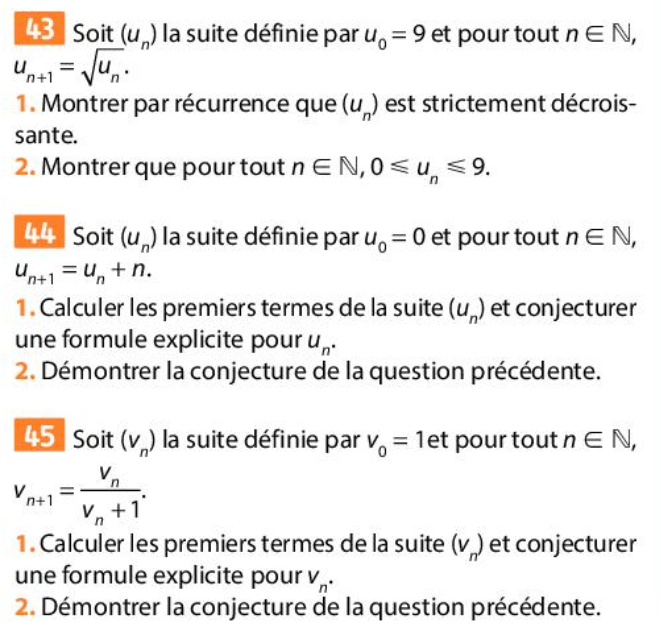 Exercices page 35 (Sésamath)
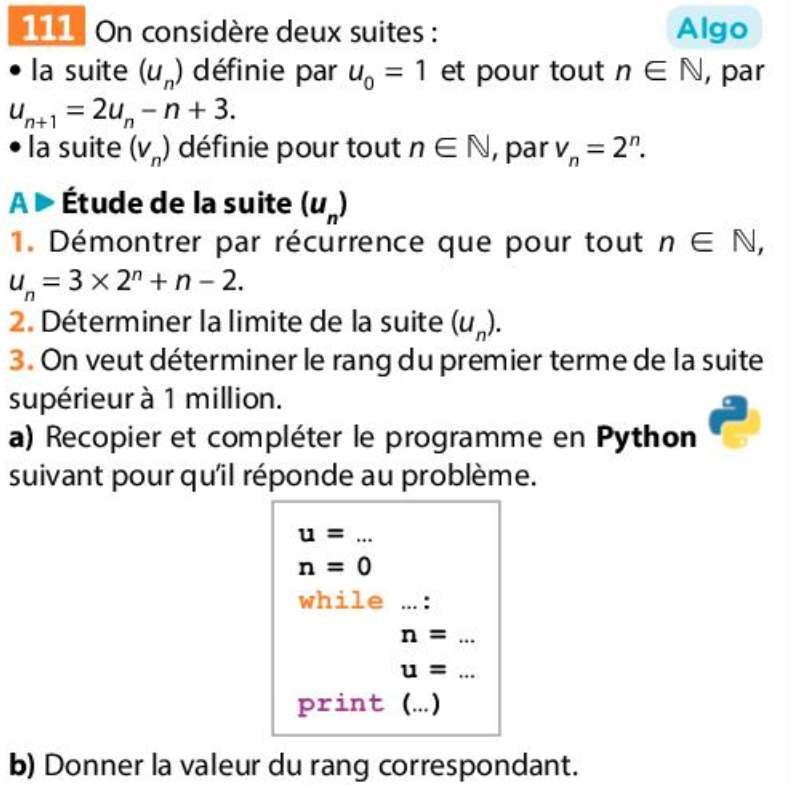 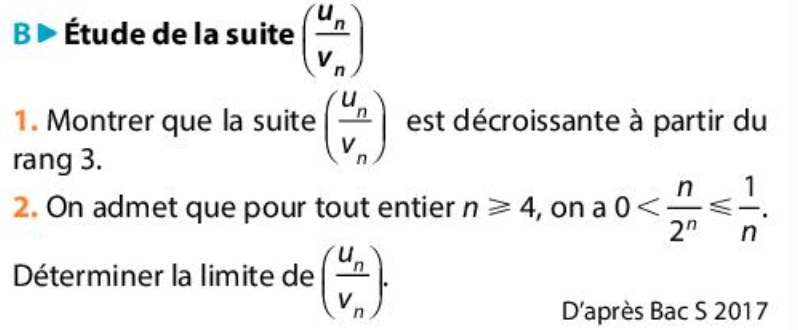 Activité 2 - Introduire la définition de limite de suite (page 14)
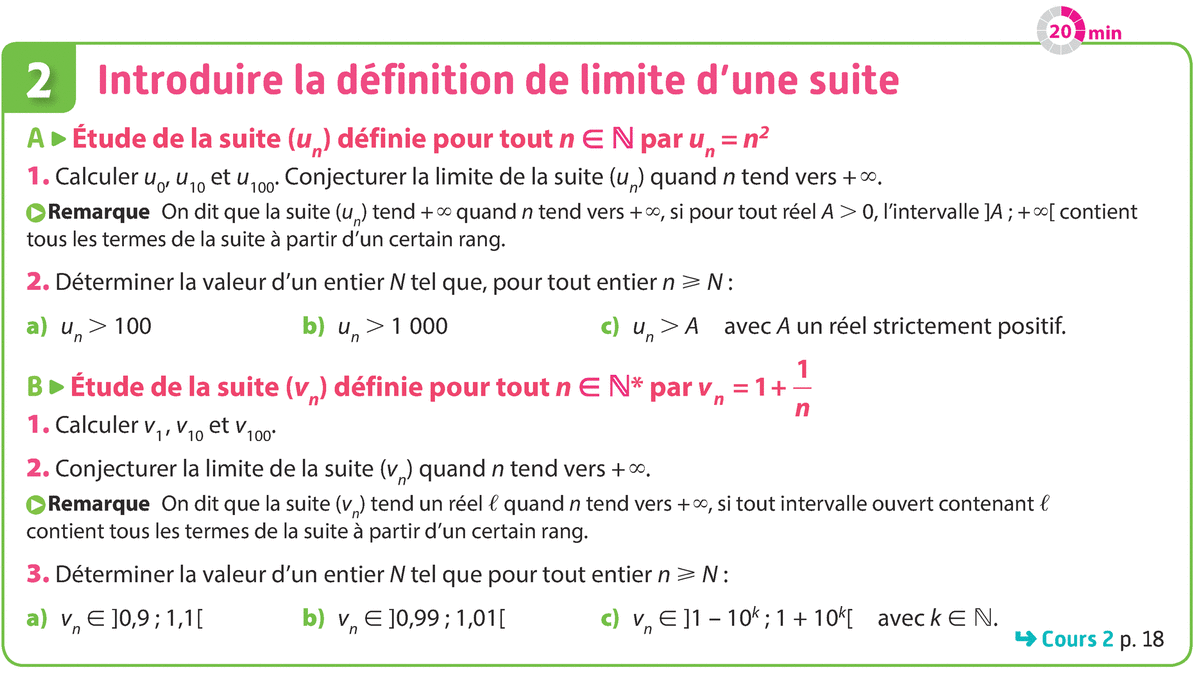 Limite d'une suite 
 
.
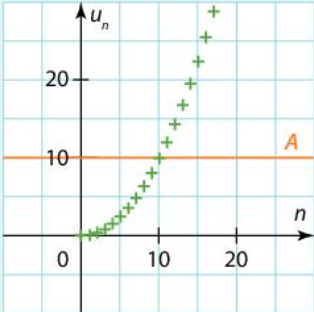 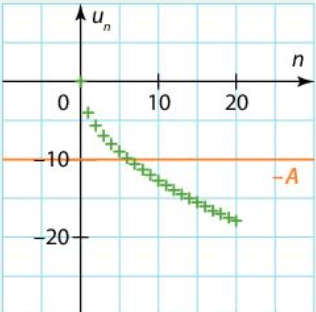 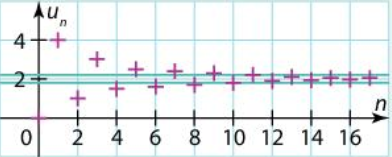 Théorème - Unicité de la limite 
Lorsqu’elle existe, la limite est unique.
3. a) À l'aide du mode Suite de la calculatrice, on peut calculer les premiers termes.
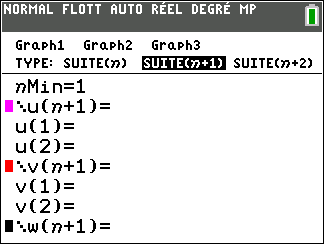 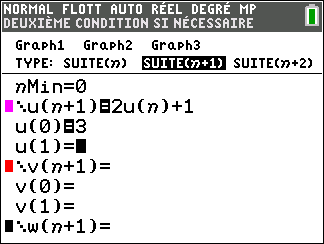 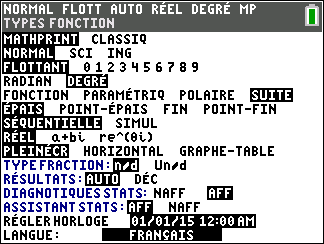 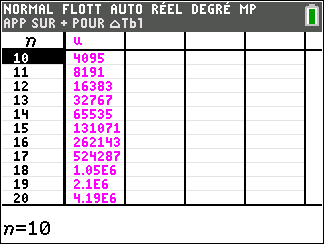 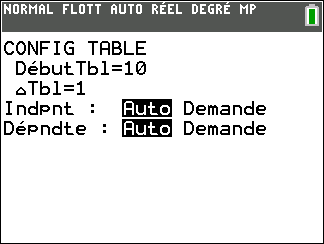 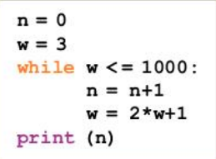 Exercices page 19 (Sésamath)
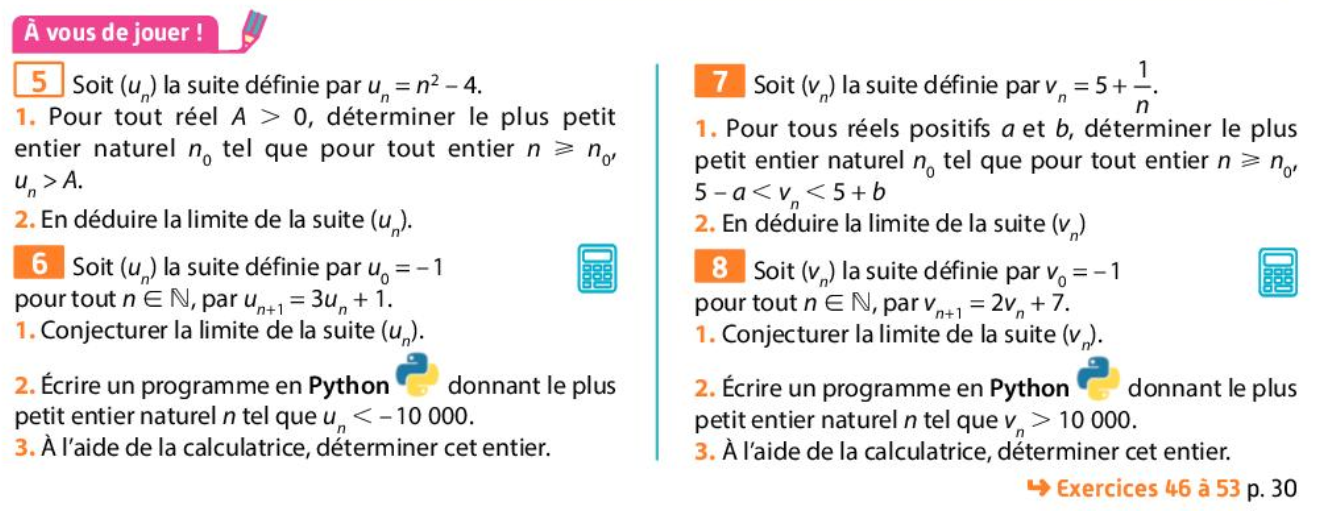 Exercices page 30 (Sésamath)
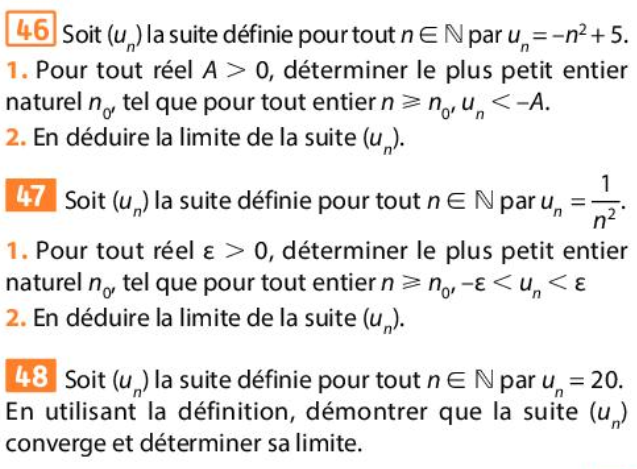 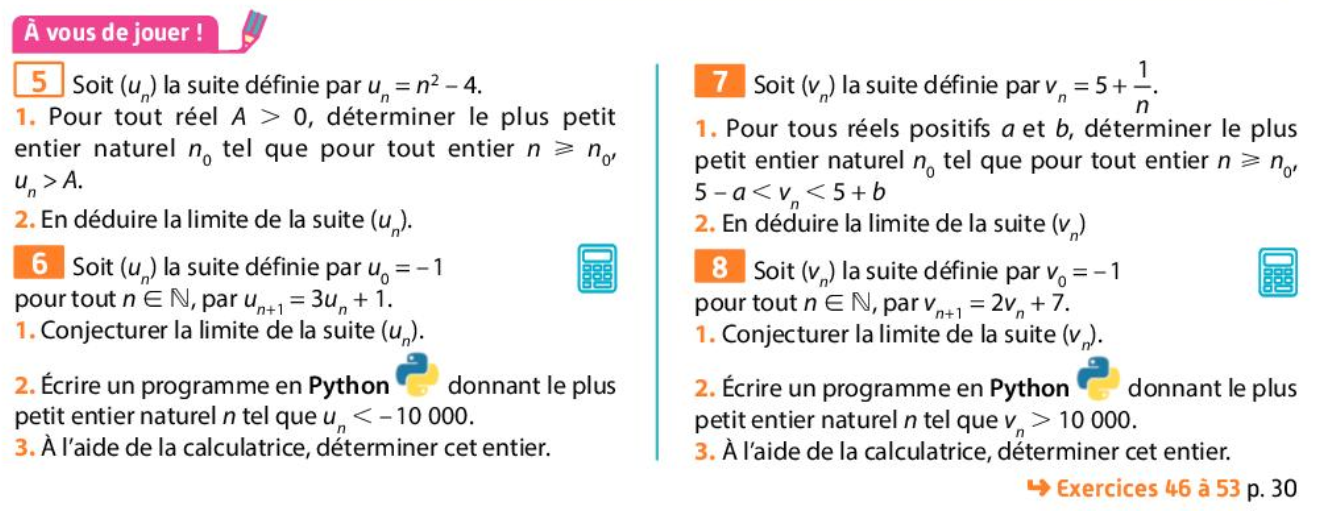 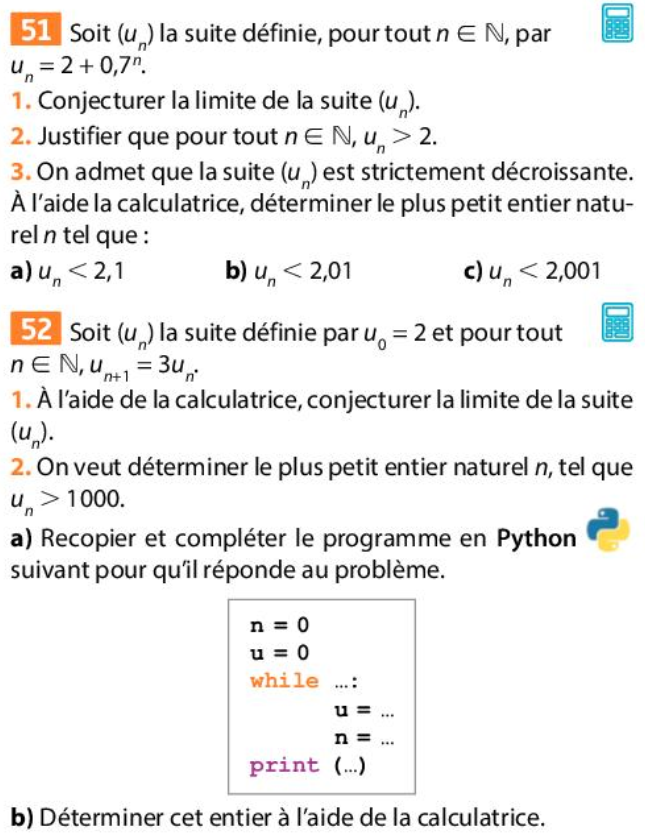 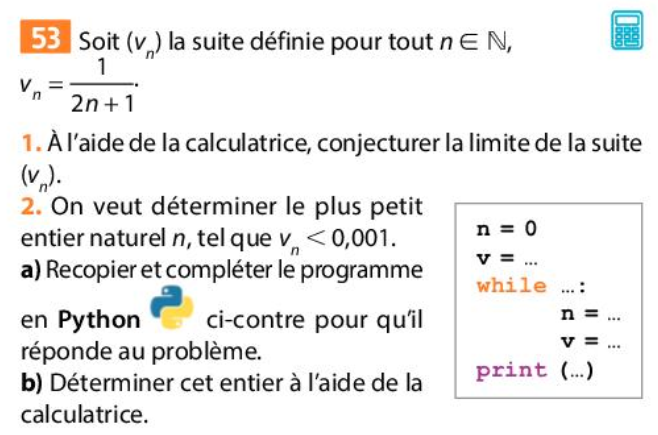 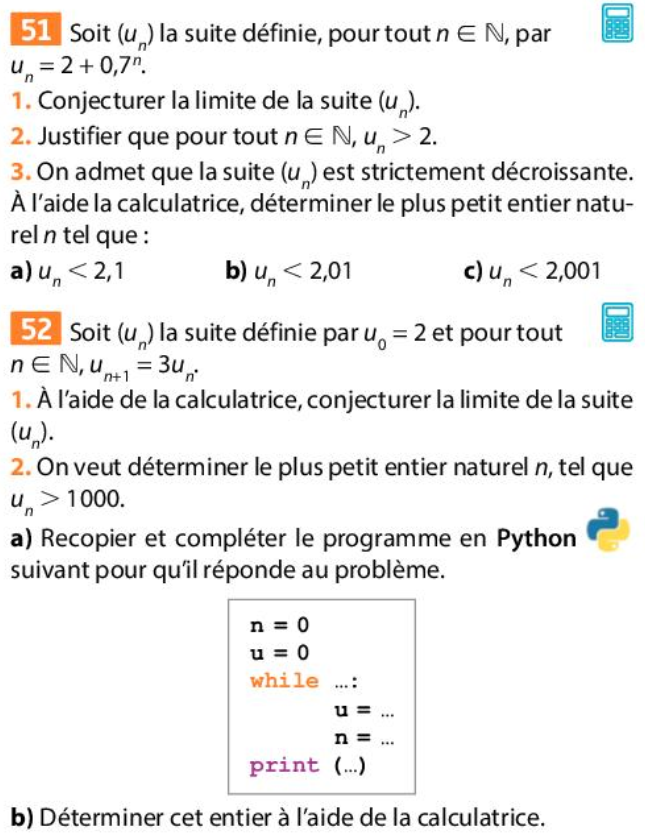 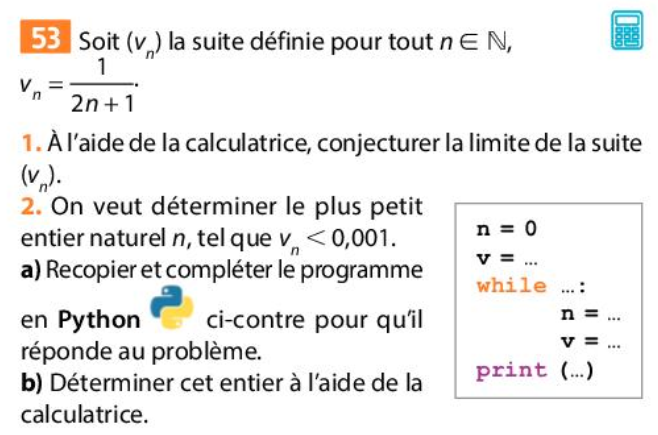 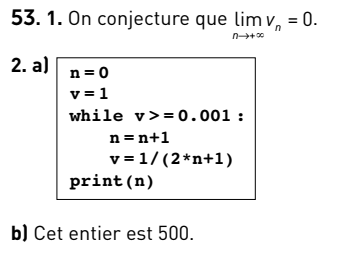 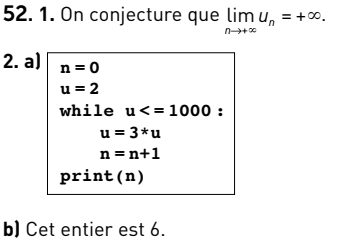 Propriétés des limites
Propriété - Limite d’une somme et d’un produit
Indéterminée
Indéterminée
Propriété - Limite d’un quotient
Indéterminée
Indéterminée
Méthode n°4 - Déterminer la limite d’une suite en utilisant les opérations
Énoncé
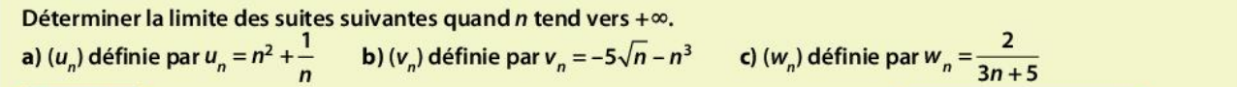 Méthode n°4 - Déterminer la limite d’une suite en utilisant les opérations
Énoncé
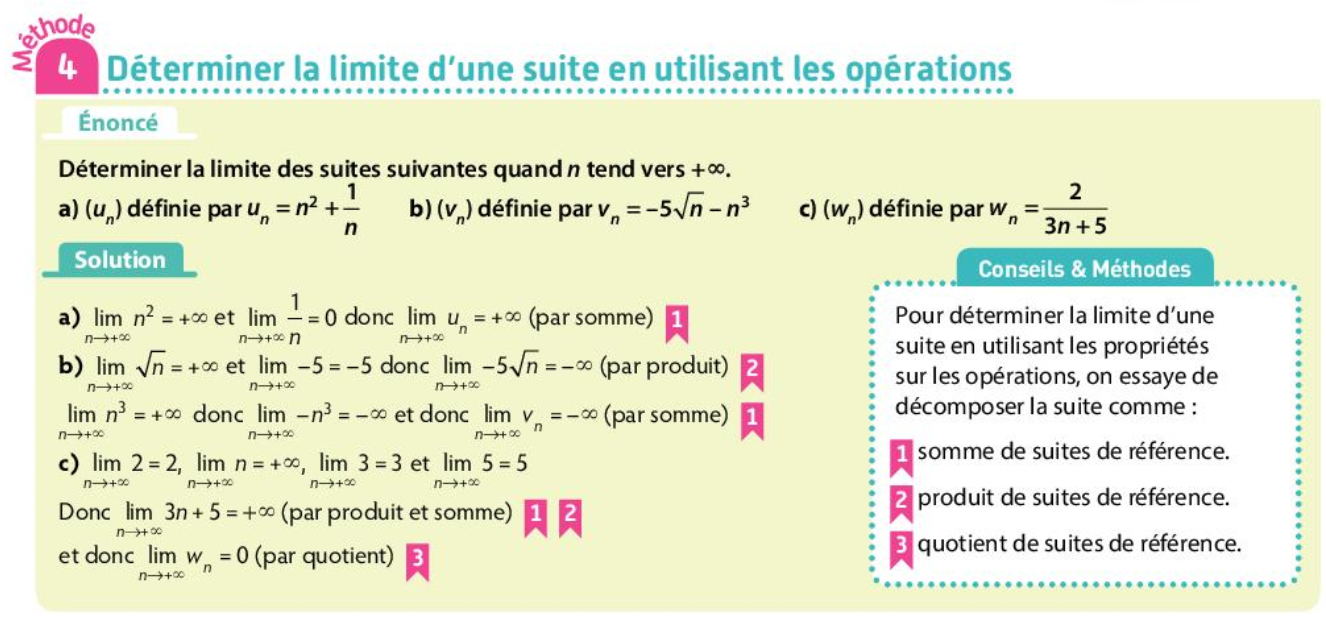 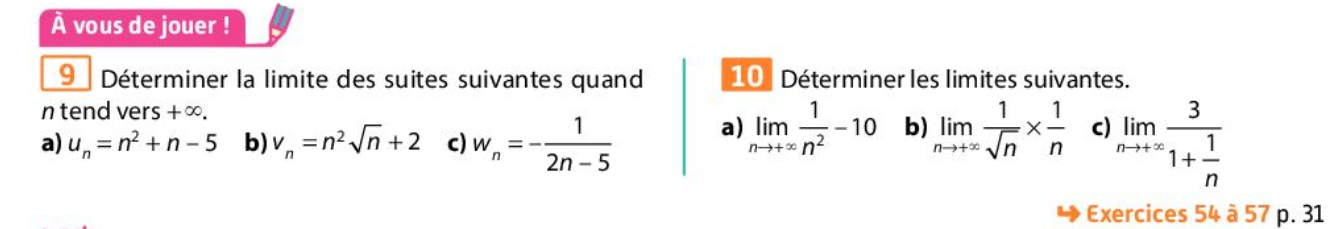 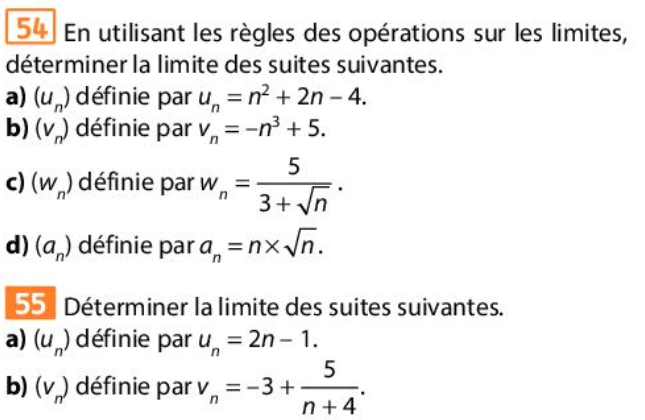 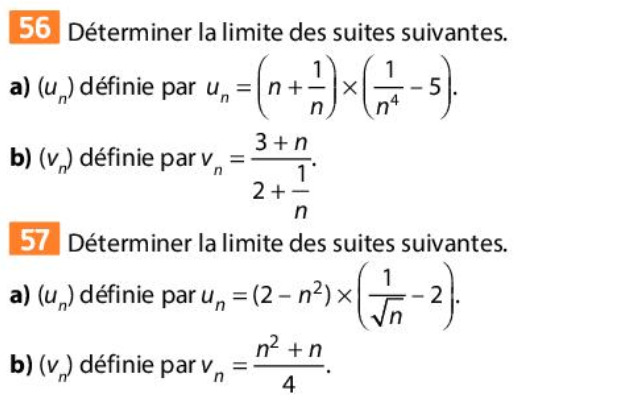 Méthode n°5 – Lever une forme indéterminée
Énoncé
Méthode n°5 – Lever une forme indéterminée
Énoncé
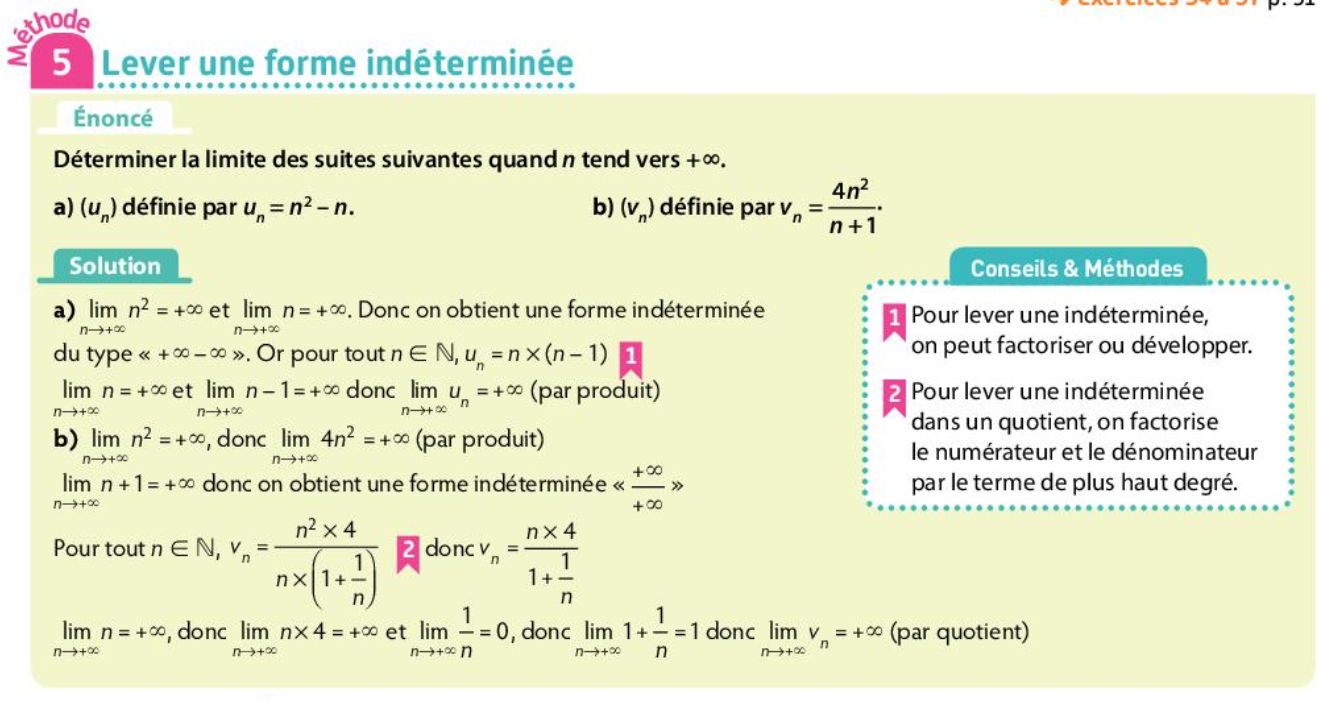 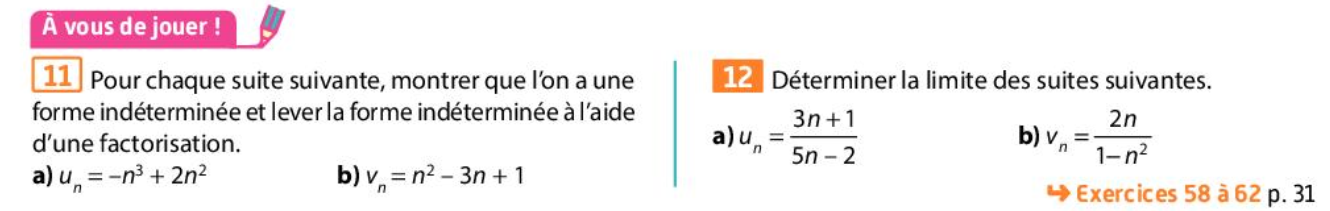 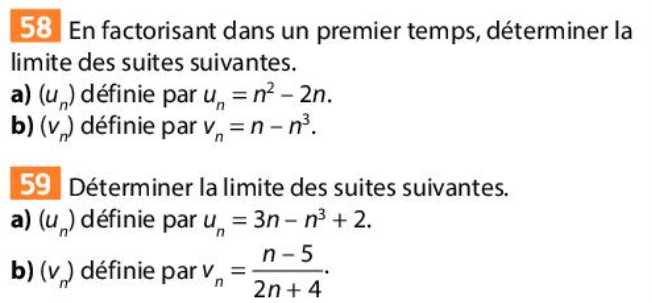 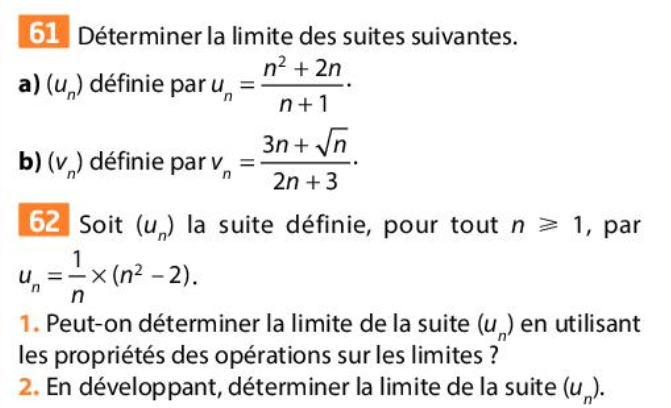 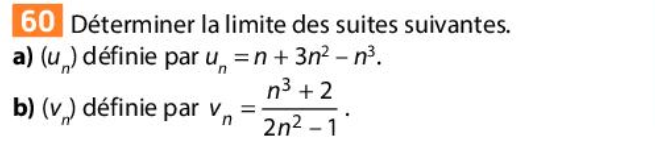 Limites et comparaison
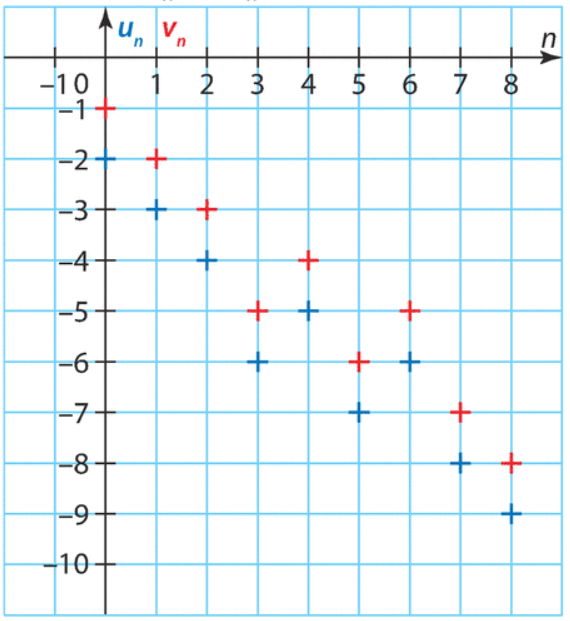 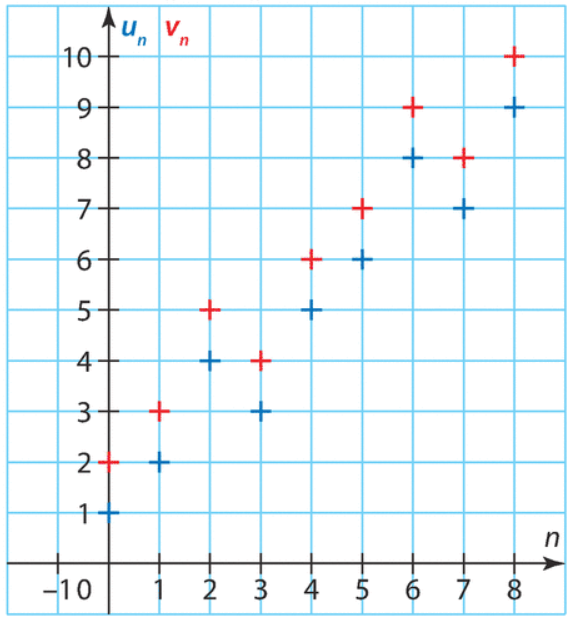 Démonstration 
Démontrons la première propriété.
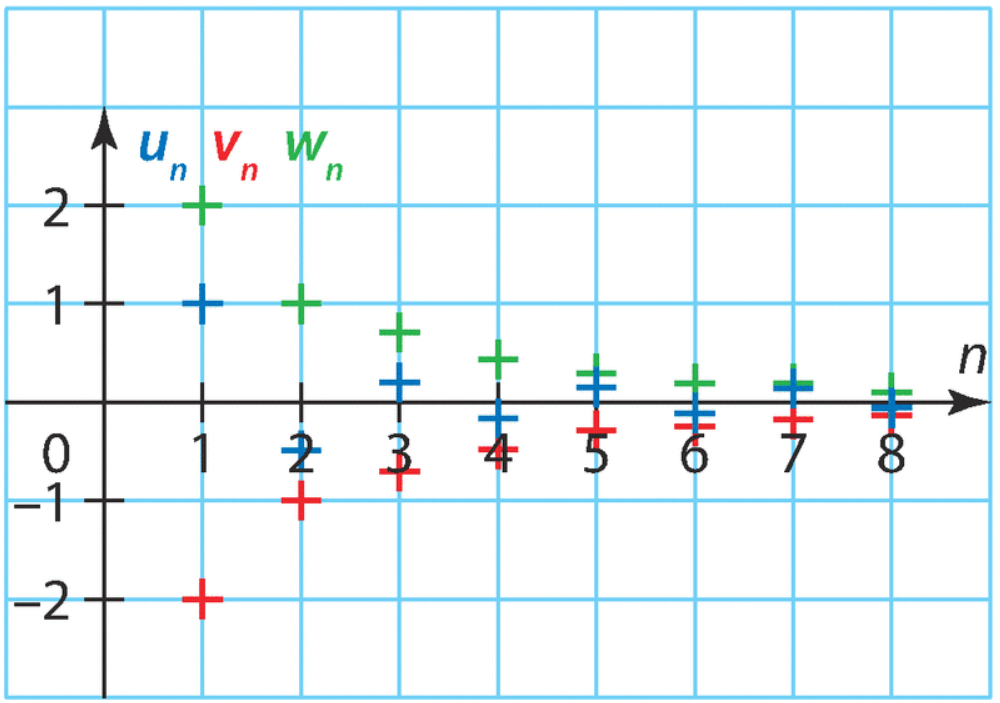 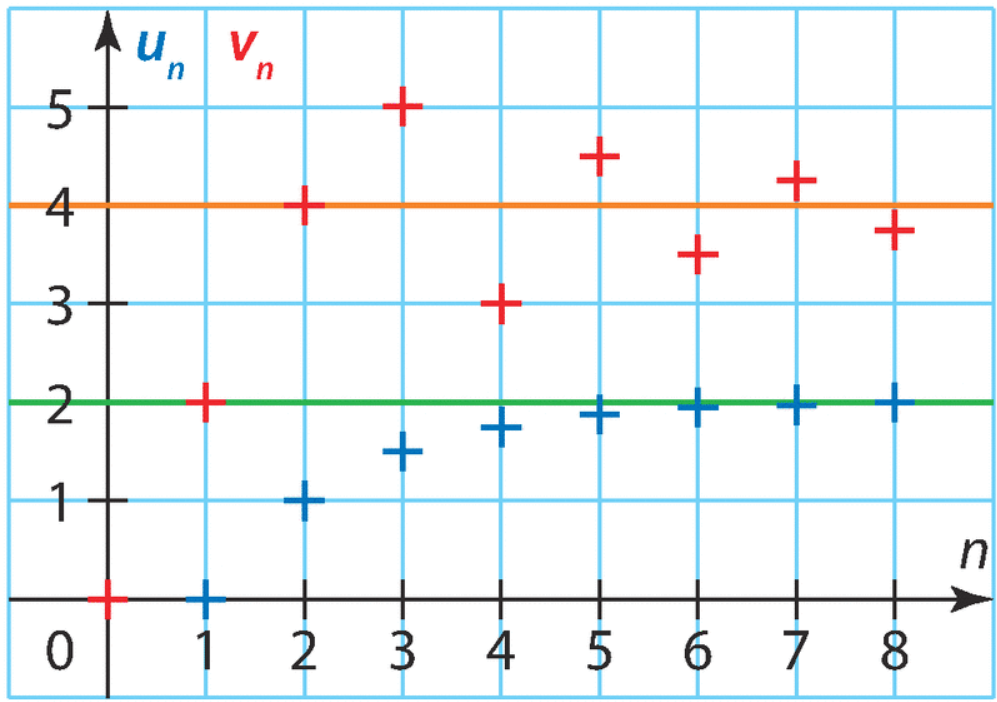 Méthode n°6 – Utiliser le théorème de comparaison
Énoncé
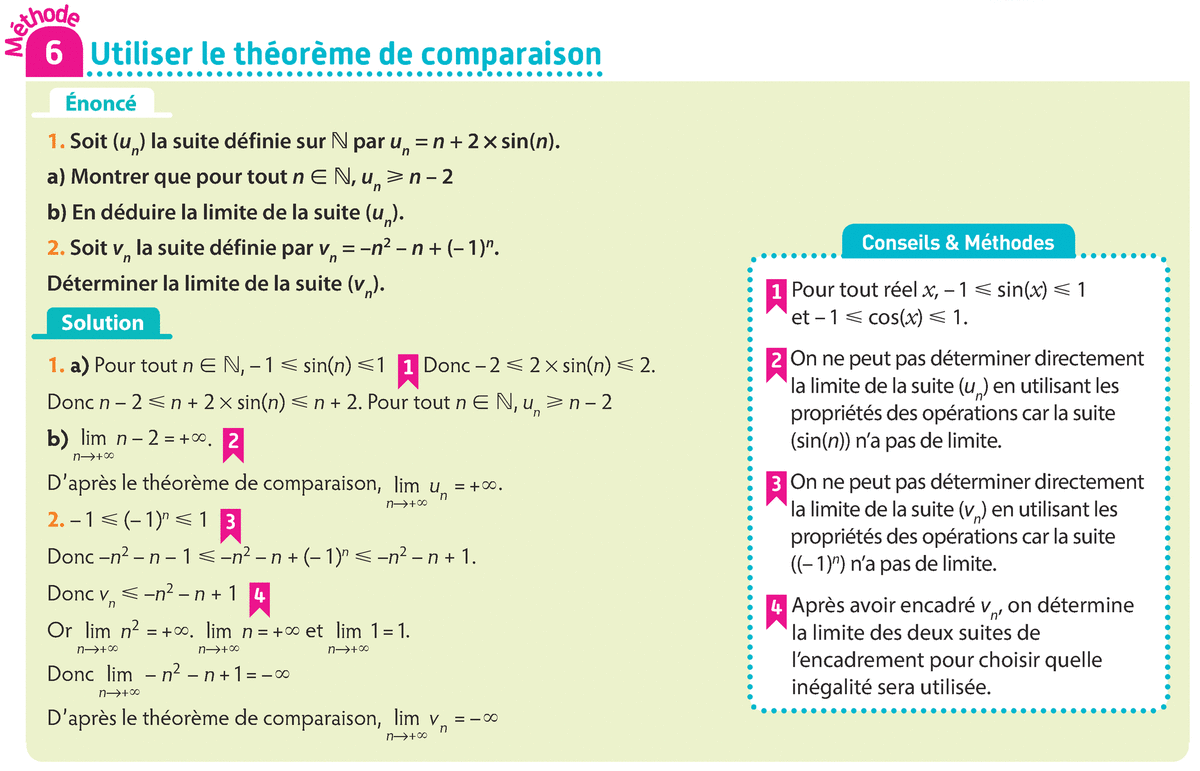 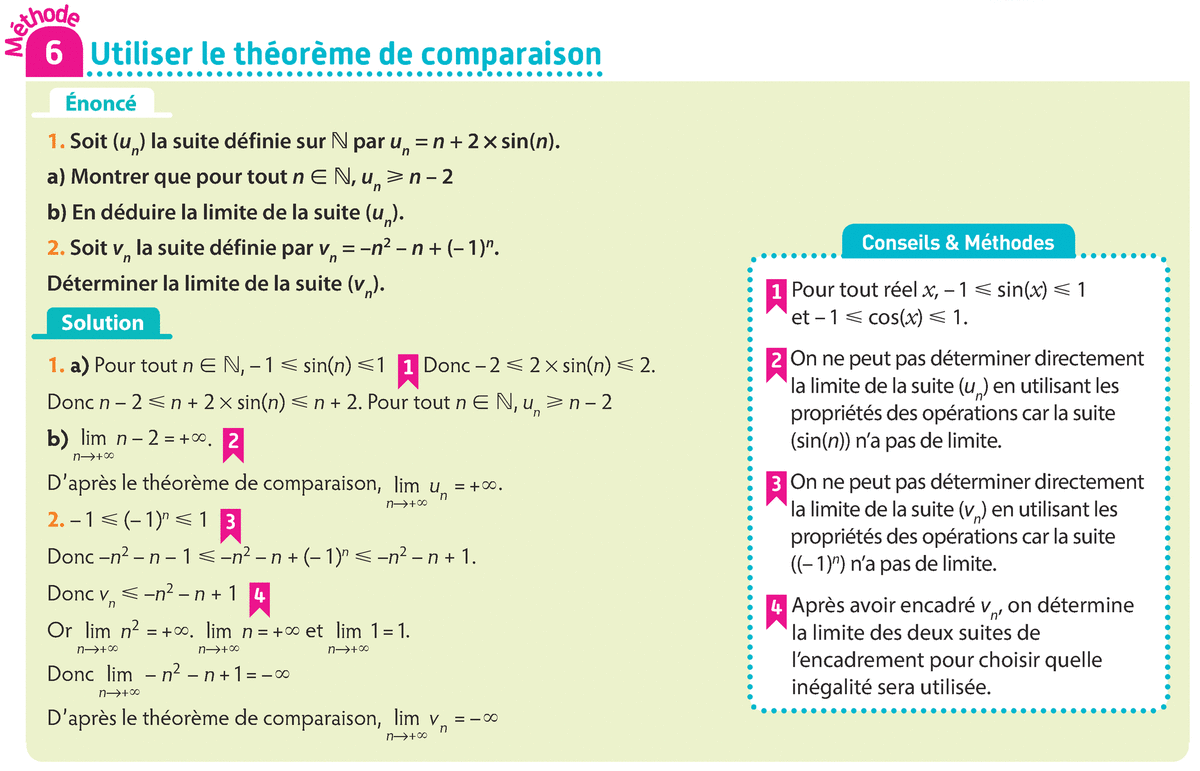 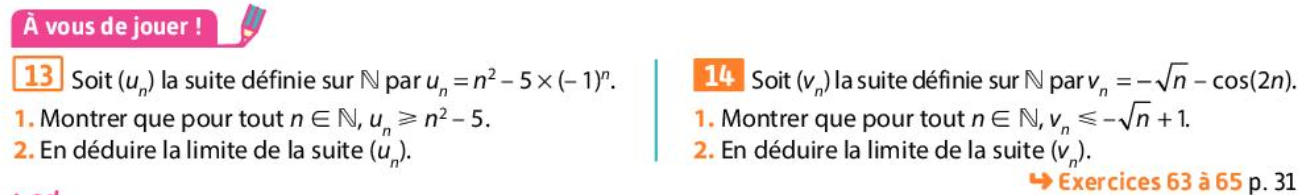 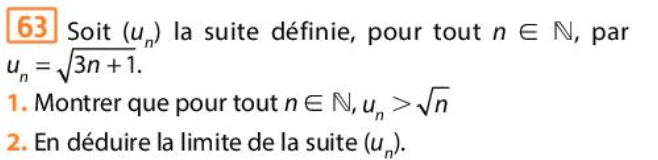 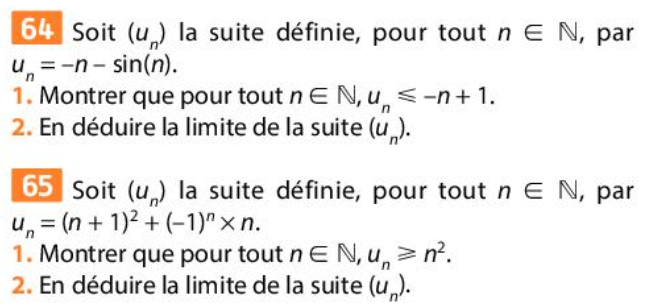 Méthode n°7 – Utiliser le théorème des gendarmes
Énoncé
Méthode n°7 – Utiliser le théorème des gendarmes
Énoncé
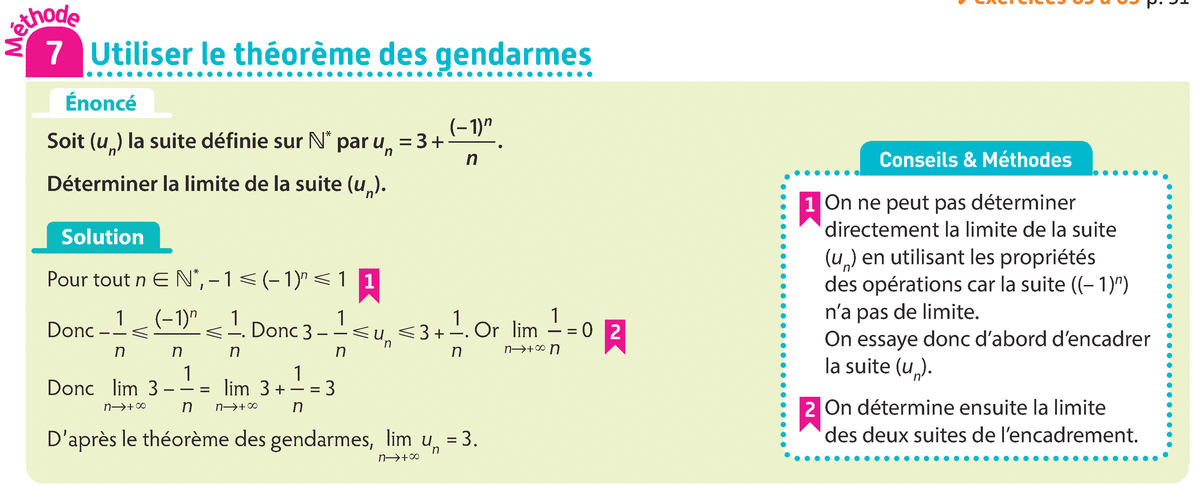 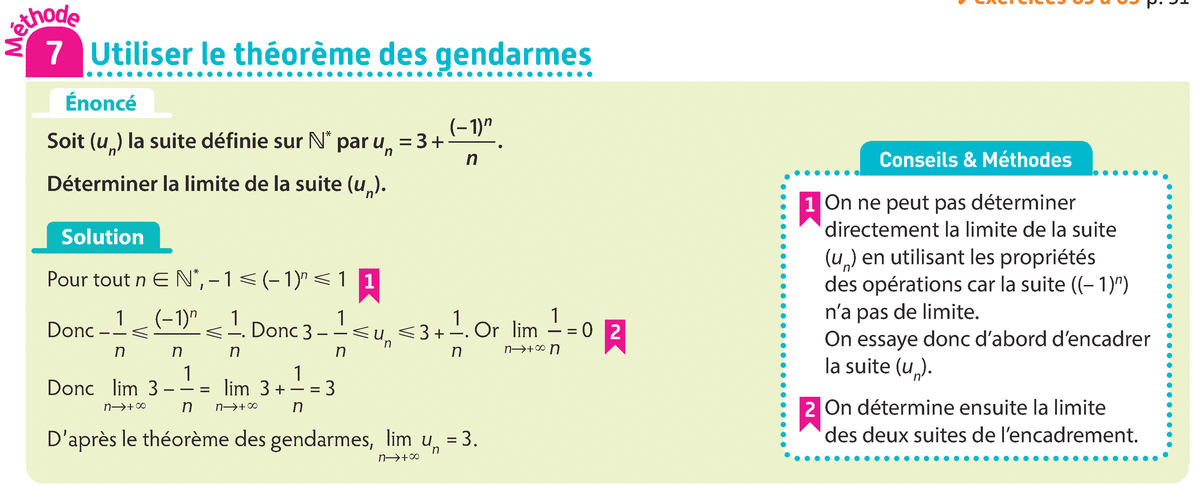 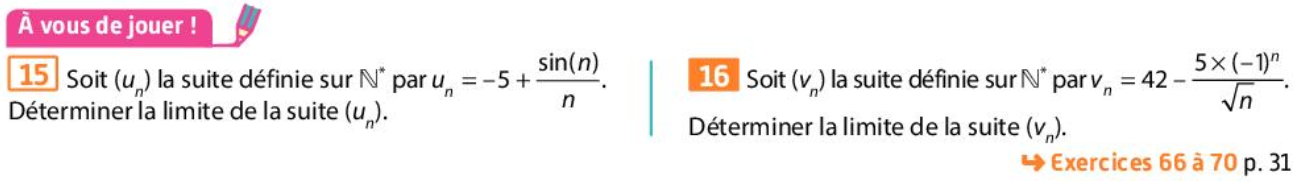 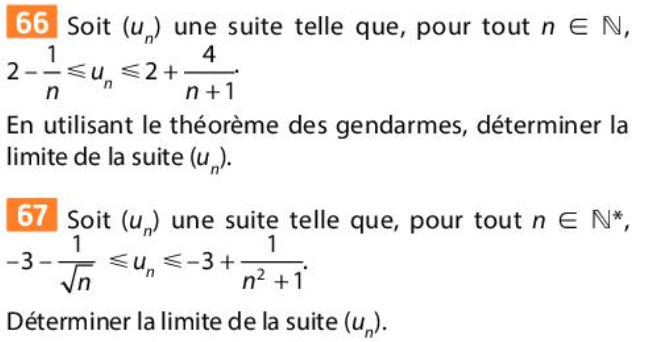 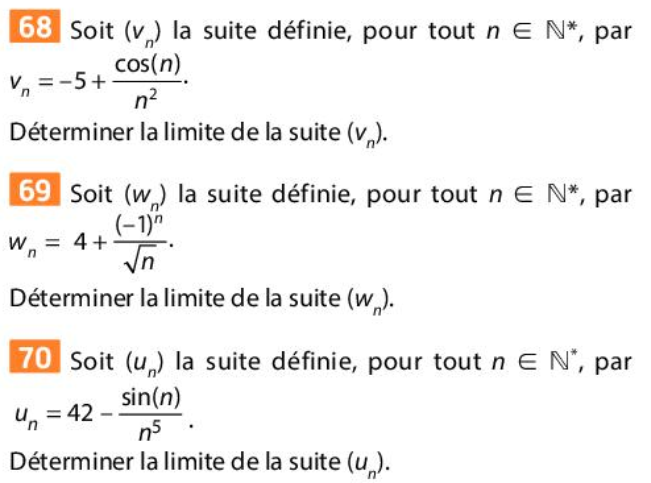 Suites géométriques et suites monotones
Démonstration
Méthode n°8 – Déterminer la limite d’une suite géométrique
Énoncé
Méthode n°8 – Déterminer la limite d’une suite géométrique
Énoncé
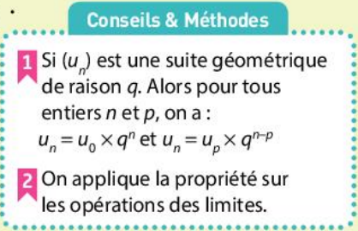 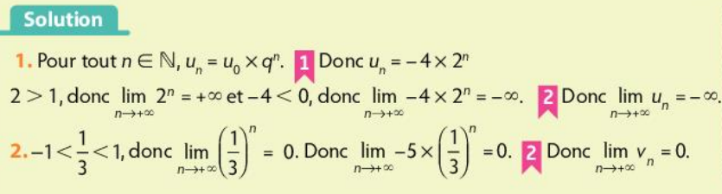 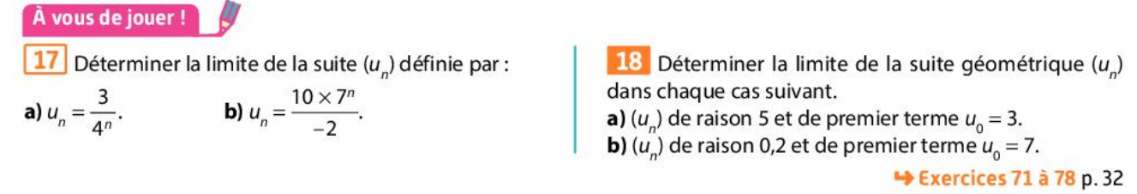 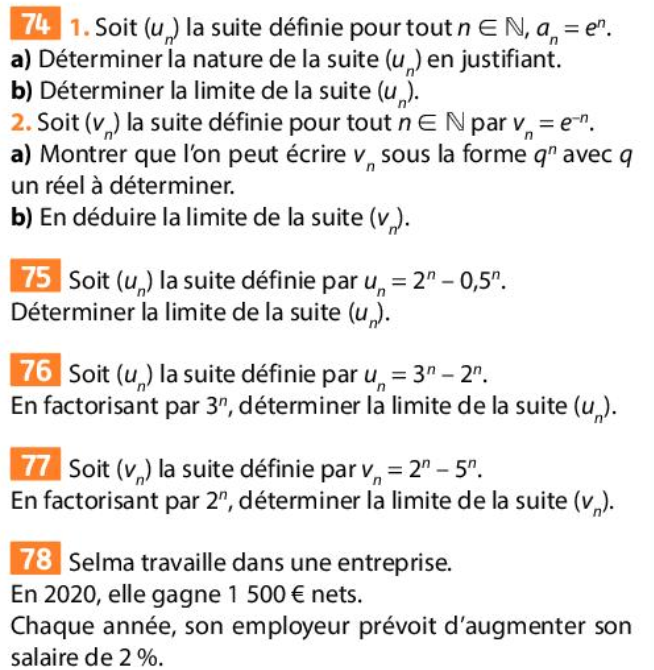 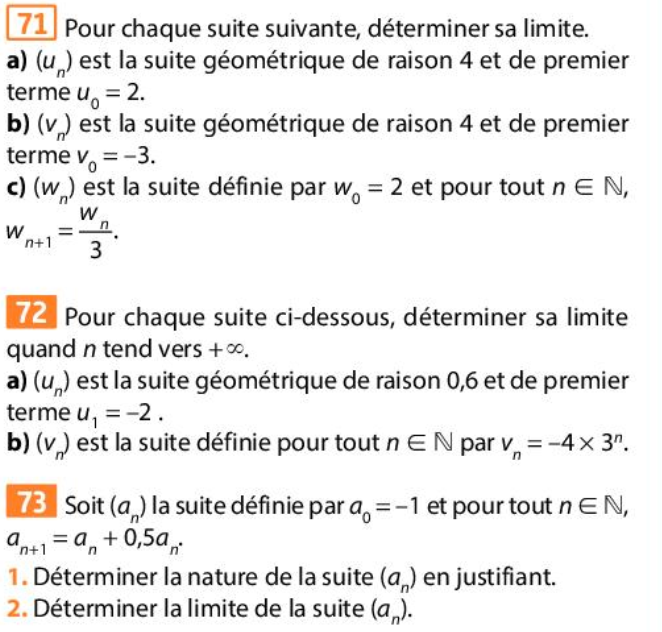 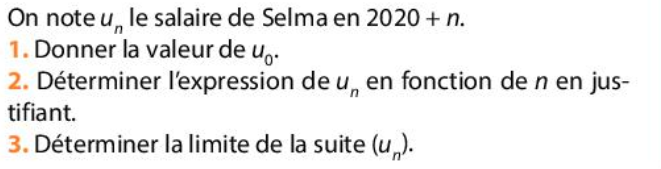 Démonstration
Méthode n°9 – Utiliser le théorème de convergence des suites monotones
Énoncé
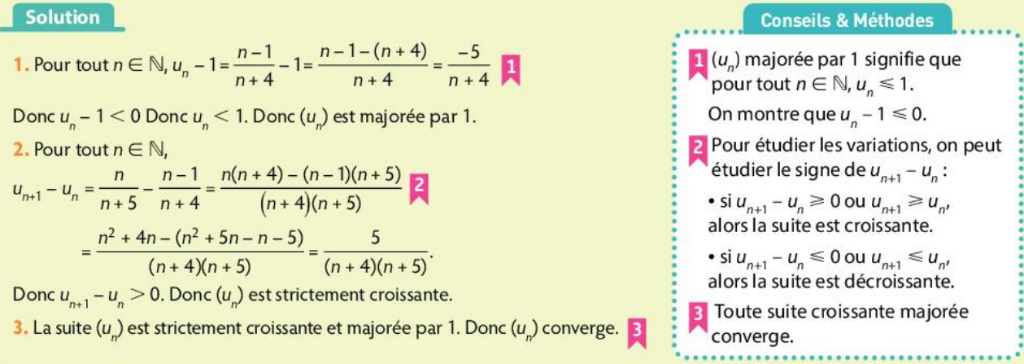 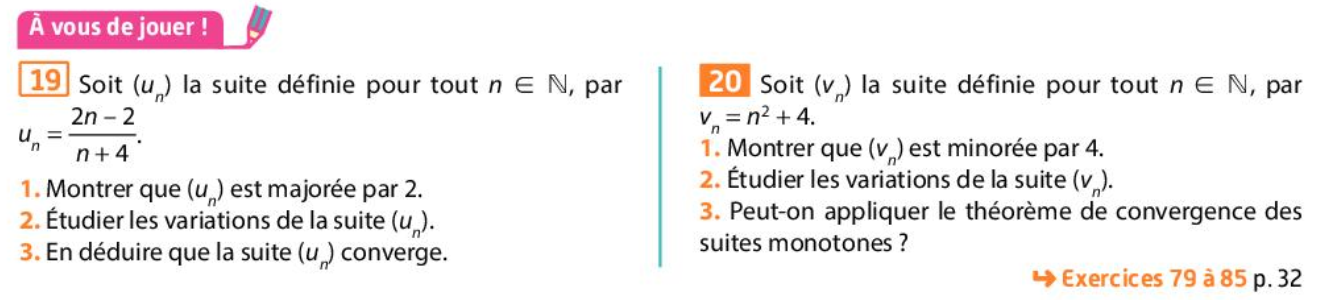 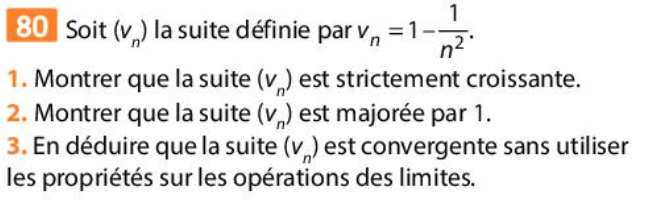 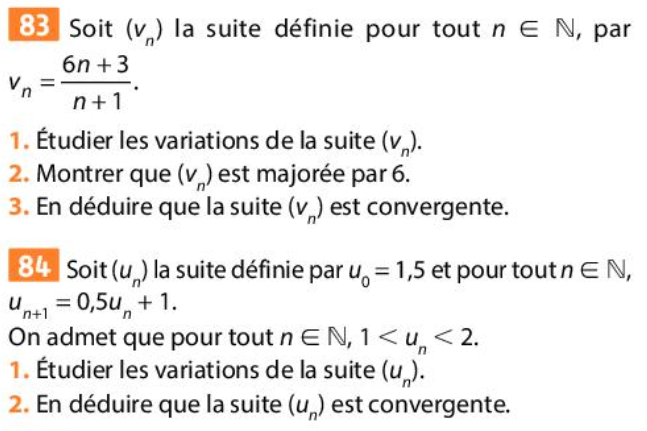 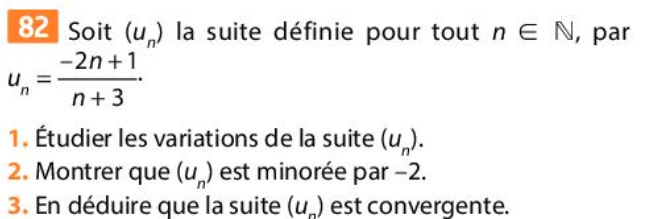 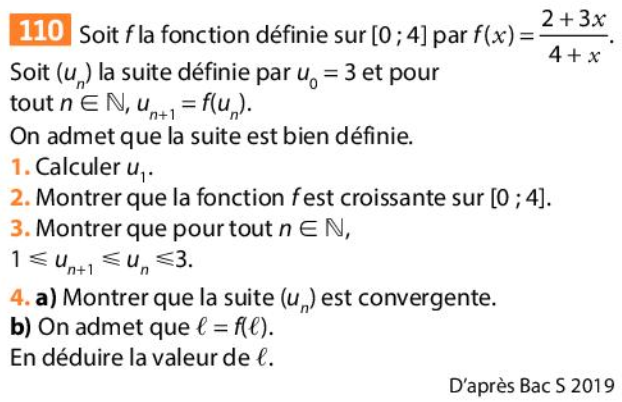 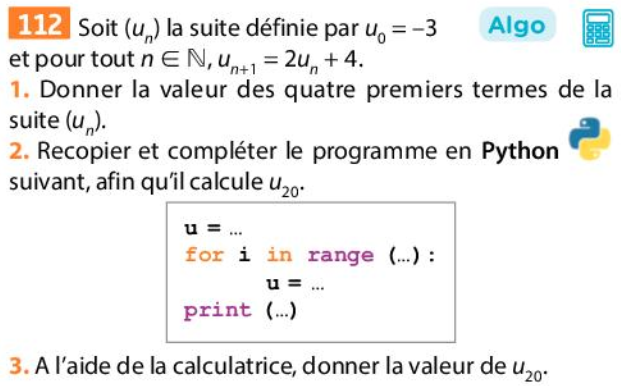 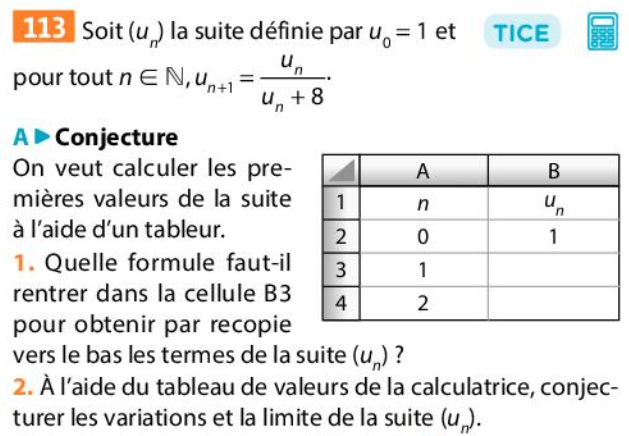 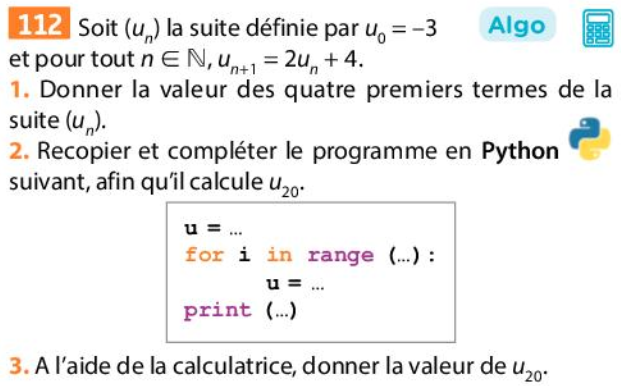 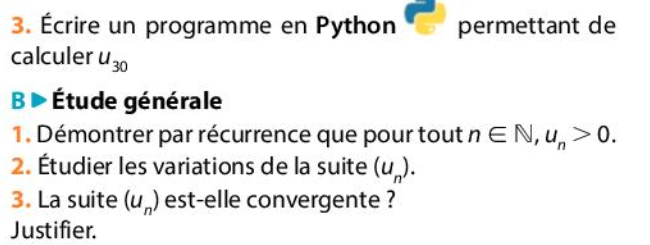 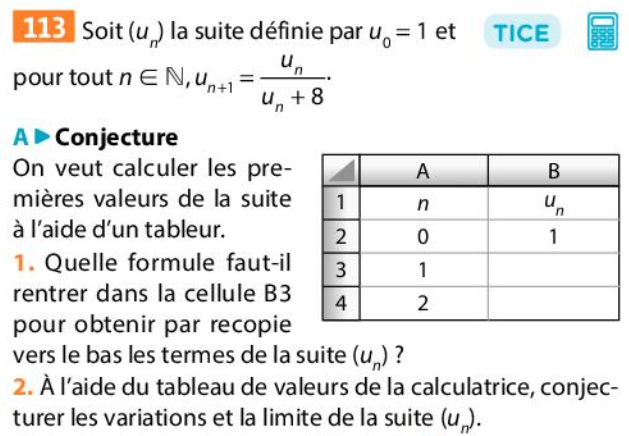 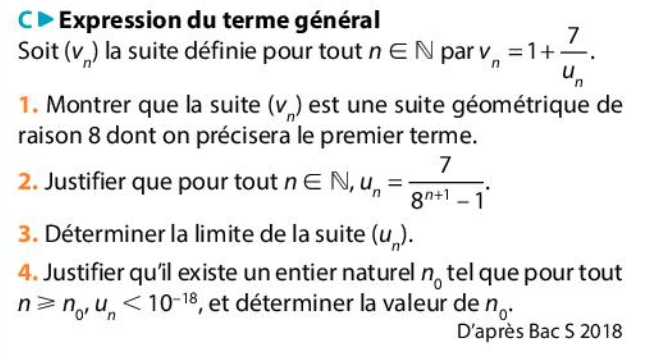 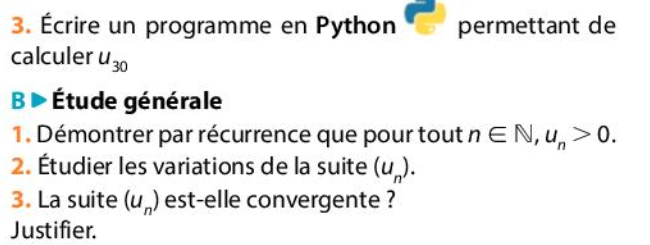 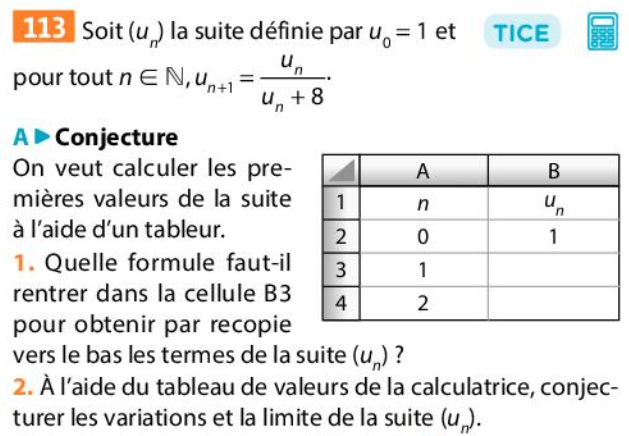 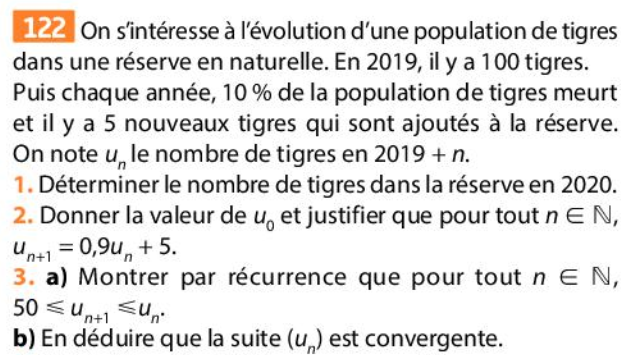 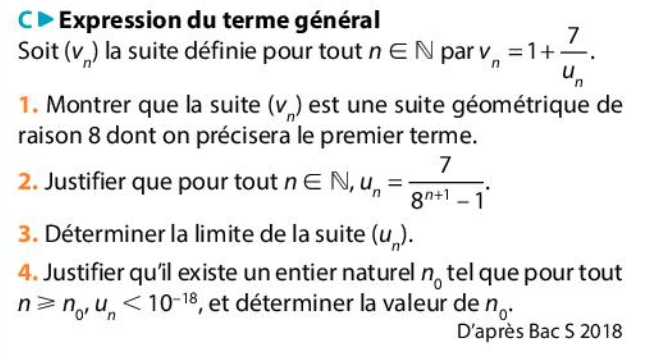 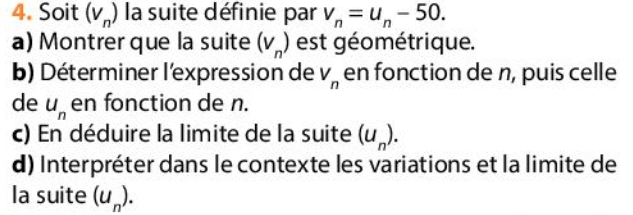 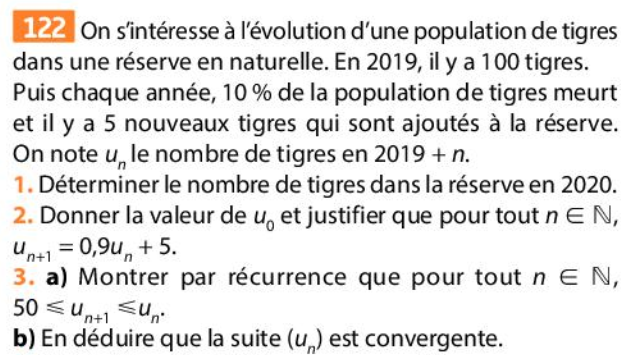 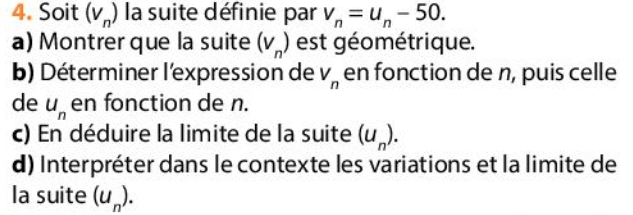